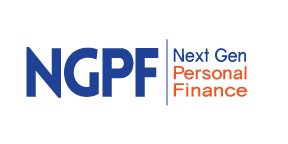 Investing
7.6 Investing for Retirement
Project (90 mins)
Retirement Budgeting
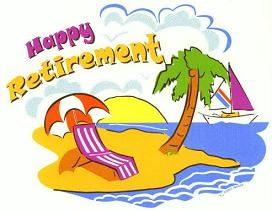 www.nextgenpersonalfinance.org				 View all NGPF's lessons on Gooru
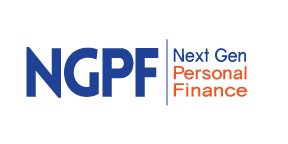 Investing
7.6 Investing for Retirement
Retirement Budgeting
STEP 1:  
Open the Retirement Budgeting1 worksheet
 Name your worksheet “LAST NAME, FIRST INITIAL budget”

Use the worksheet to record all the work for this project.

1How To: Entering & Editing Data
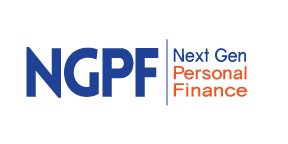 Investing
7.6 Investing for Retirement
Retirement Budgeting
STEP 2:  
Record your estimated monthly Social Security income from Part I of the project  as your Social Security Income on step 2 of the budget worksheet.
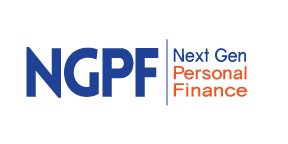 Investing
7.6 Investing for Retirement
Retirement Budgeting
STEP 3:  
Record your estimated monthly investment income from Part II of the project  as your Investment Income on step 3 of the budget worksheet.
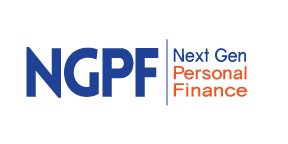 Investing
7.6 Investing for Retirement
Retirement Budgeting
STEP 4:  
Your spreadsheet auto calculates your Monthly Income as Step 4 on your budget. This is the maximum amount you can possibly spend per month in retirement.
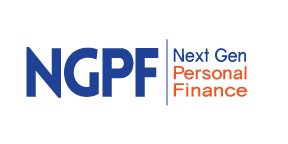 Investing
7.6 Investing for Retirement
Retirement Budgeting
STEP 5:  HOMEOWNER’S INSURANCE
We’re going to assume you own your home, so you don’t have a mortgage payment, but you do need to pay homeowner’s insurance. 

Use this link to INSURANCE to record the average monthly homeowner’s insurance premium for the province you think you’ll retire in.
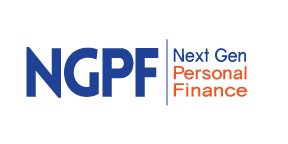 Investing
7.6 Investing for Retirement
Retirement Budgeting
STEP 6:  Utilities – RESEARCH ALL
Cable/Satellite	(Choose 1)			   Internet

								   Home Phone 

Cell Phone	(Choose 1)				   
   Gas/Electric
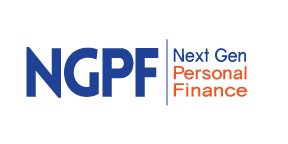 Investing
7.6 Investing for Retirement
Retirement Budgeting
STEP 7:  
Calculate your total monthly budget for the cost of living.

Cost of Living = Homeowner’s Insurance + Cable/Satellite + Internet + Home Phone + Mobile Phone + Electricity/Gas
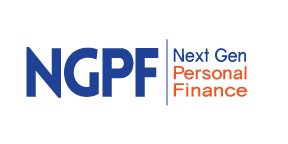 Investing
7.6 Investing for Retirement
Retirement Budgeting
STEP 8:  Public Transportation (Buses, Trains, etc.)
If you’re living in a city that allows you to get where you need via Public Transportation, and you’re not going to have a car at all, REASEARCH THE PRICES!



**If you will only use public transportation, skip to Step 12
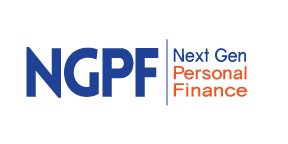 Investing
7.6 Investing for Retirement
Retirement Budgeting
STEP 9:  Car Insurance
If you’ll have a car, use this calculator on MPI to determine your annual premium based on your retirement age. Car Insurance = Annual Premium / 12 months

STEP 10:  Car Maintenance
If you’ll have a car, assume $100 per month -- some months will be $0, but some will be expensive!
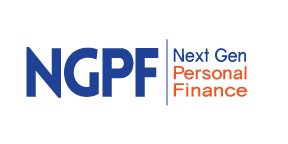 Investing
7.6 Investing for Retirement
Retirement Budgeting
STEP 11:  Gas
If you’ll have a car, use the CAA data for current fuel prices in the province where you’ll retire to calculate your monthly cost of gasoline. We’ll assume you drive 50 km per day.

Gas =  (60 litres/mo) x (current fuel price in your province/city)
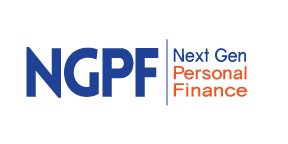 Investing
7.6 Investing for Retirement
Retirement Budgeting
STEP 12:  
Calculate your total monthly budget for transportation.

Cost of Transportation = Public Transportation + Car Payment + Car Insurance + Car Maintenance + Gas
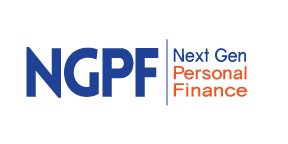 Investing
7.6 Investing for Retirement
Retirement Budgeting
STEP 13:  
Choose which meal plan you’re likely to follow for the cost of Groceries:
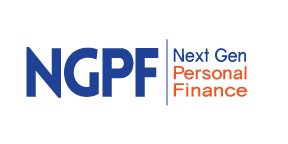 Investing
7.6 Investing for Retirement
Retirement Budgeting
STEP 14:  
Choose which plan you’re likely to follow for the cost of Dining Out:
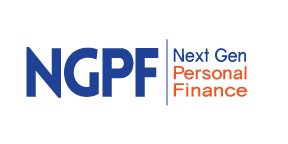 Investing
7.6 Investing for Retirement
Retirement Budgeting
STEP 15:  
Calculate your total monthly budget for food.

Cost of Food = Groceries + Eating Out
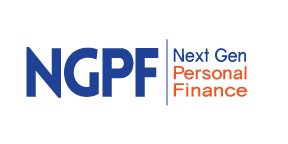 Investing
7.6 Investing for Retirement
Retirement Budgeting
Calculate the cost of your insurance
STEP 16: Health Insurance
Medicare Part B + Medicare Advantage = $146

STEP 17: Dental Insurance - $25/month

STEP 18: Vision Insurance - $25/month
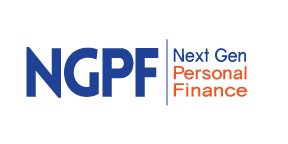 Investing
7.6 Investing for Retirement
Retirement Budgeting
STEP 19:  Haircare	
If you already know how much you pay for a haircut, enter it.  If you’re not sure, use the US averages:
Men 	$28			Women 	$130 
**If you only get a haircut every 3 months, divide the cost by 3.

STEP 20:  Other Grooming/Hygiene
Everyone’s different, but let’s assume $25/mo for other hygiene, medication, grooming, or personal needs.
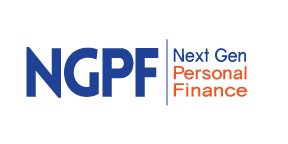 Investing
7.6 Investing for Retirement
Retirement Budgeting
STEP 21:  
Calculate your total monthly budget for health.

Cost of Health = Health Insurance + Dental Insurance + Vision Insurance + Haircuts + Other Grooming/Hygiene
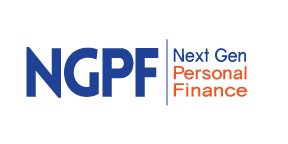 Investing
7.6 Investing for Retirement
Retirement Budgeting
STEP :  Discretionary Spending
So far, your budget is neglecting FUN STUFF (clothes, going out with friends, entertainment, new technology, gift giving, donations, travel, vacations, a morning coffee, etc).  

In the Wants category, record how much you’d like to be able to spend on these items (total) per month.
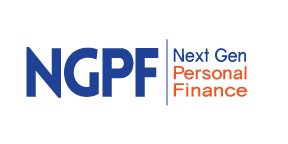 Investing
7.6 Investing for Retirement
Retirement Budgeting
STEP 31:  Monthly Spending
It’s time to figure out how much you’re spending each month:

Total Costs = Cost of Living + Transportation + Food + Health + Student Loan + Wants
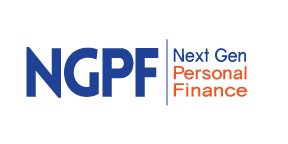 Investing
7.6 Investing for Retirement
Retirement Budgeting
STEP 32:  Balance
At the end of the month, how do your finances look?
Do you spend less than you earn?  You have a surplus, or money left over -- that’s good! 
Do you spend more than you have in your budget?  You have a deficit, or expenses not covered by your earnings -- that’s bad!
Balance = Monthly Amount for Budget - Total Costs